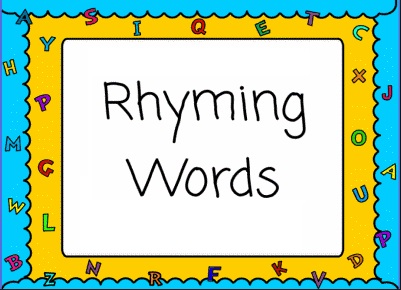 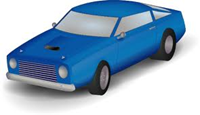 car
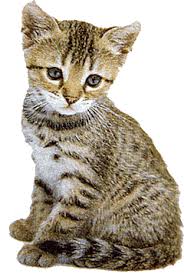 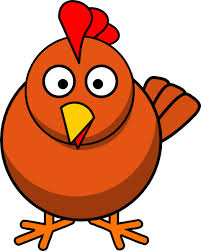 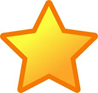 star
cat
chicken
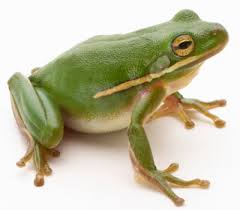 frog
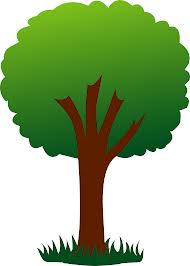 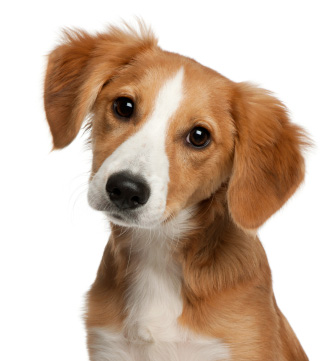 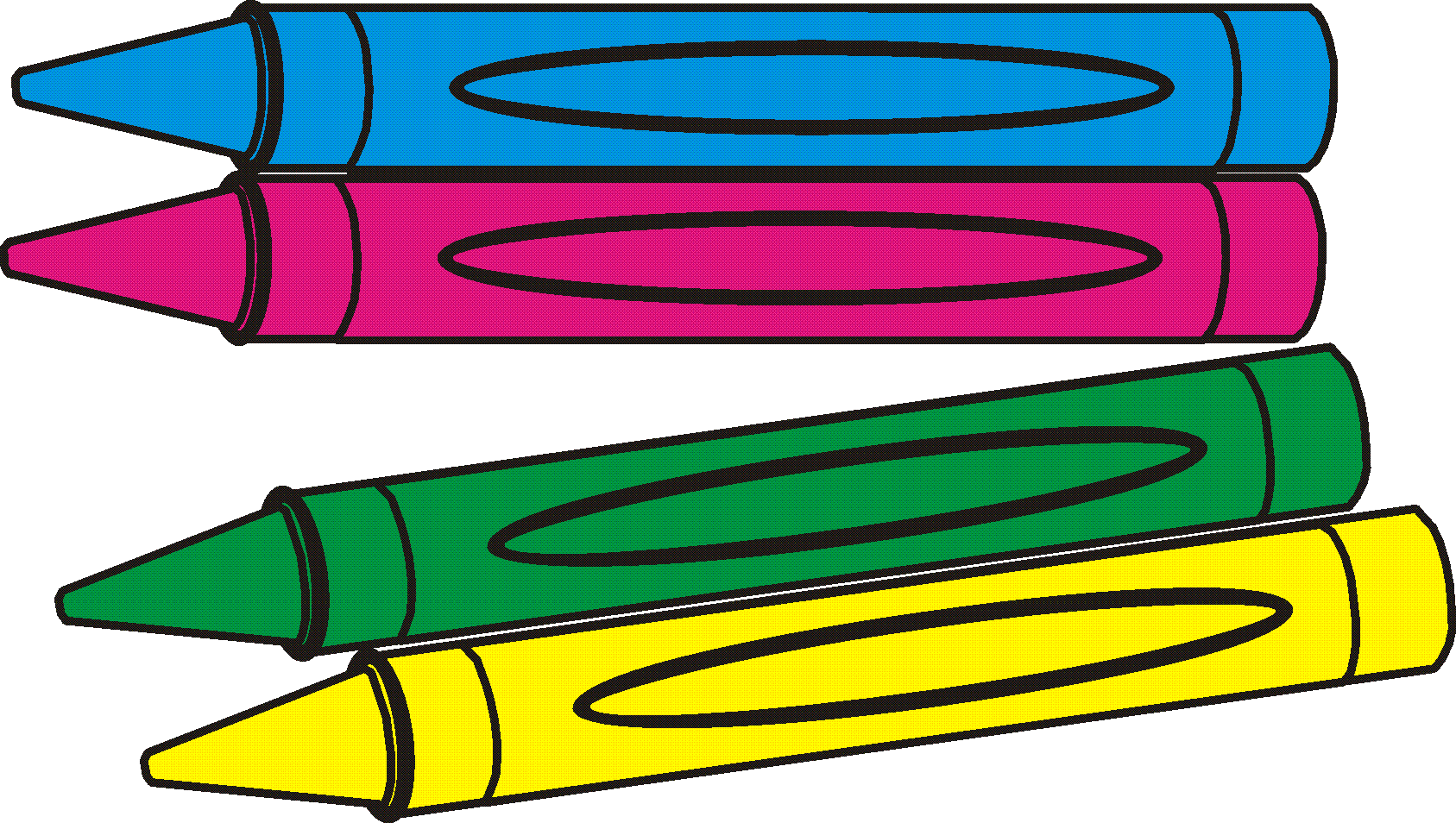 crayons
dog
tree
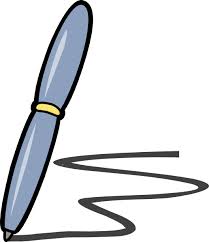 pen
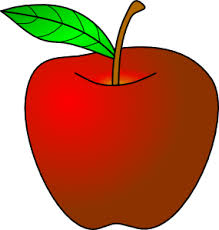 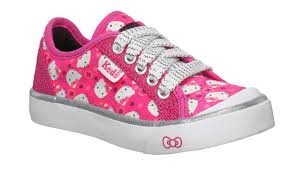 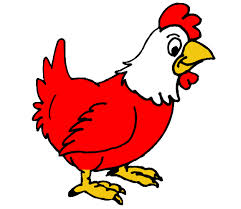 shoe
apple
hen
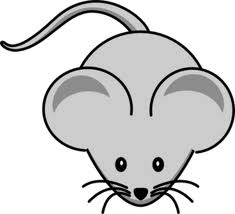 mouse
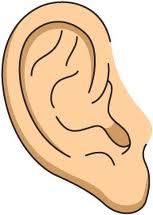 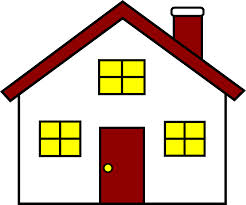 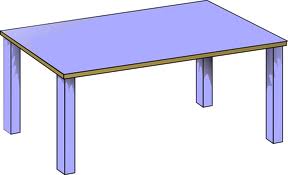 table
house
ear
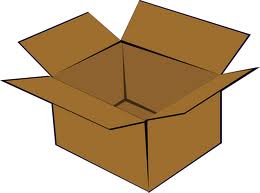 box
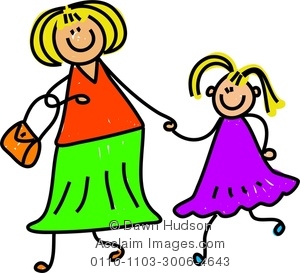 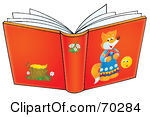 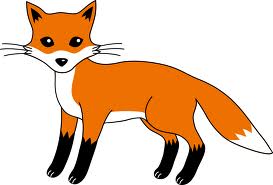 book
fox
mum
Try again
Try again
Try again
Try again
Try again
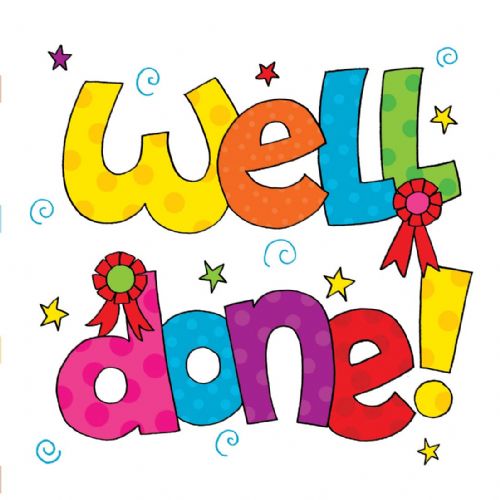 Next
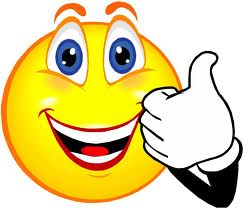 Next
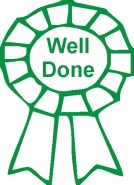 Next
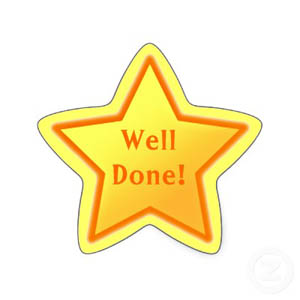 Next
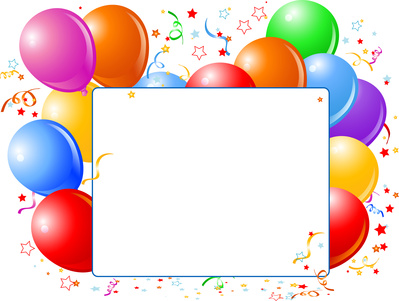 Well done
Class 1
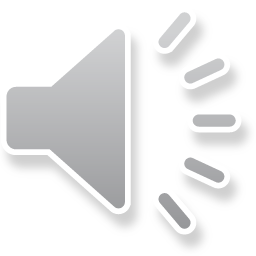 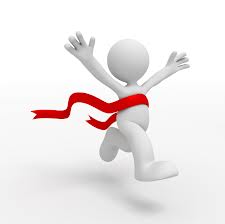 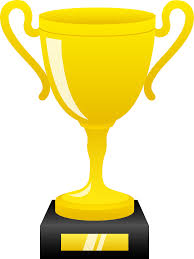 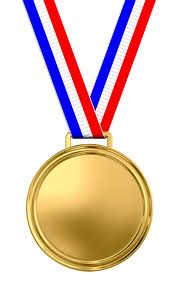